PreSchool Curriculum
EEC 4268
Lecture Notes
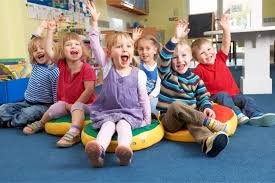 Pre-Kindergarten: What do We know?
What should children learn in PreK?
What kinds of schooling experiences are available for 4-year-olds?
What is Kindergarten Readiness? How does this impact Preschool?
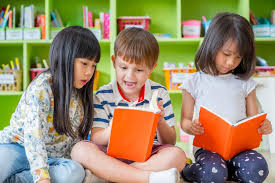 Pre-Kindergarten:  What does the Research Say?
Children who attend high-quality preschool do better when they enter kindergarten, which can make a make a big difference later. 
An affiliate of the U.S. Chamber of Commerce reported in 2010 that "for every dollar invested today, savings range from $2.50 to as much as $17 in the years ahead." 
Research from Nobel laureate and economist James J. Heckman, of the University of Chicago, points to a seven- to ten-percent annual return on investment in high-quality preschool.
Some studies have shown that the academic “bump” PreK children receive disappears by 3-4th grade.
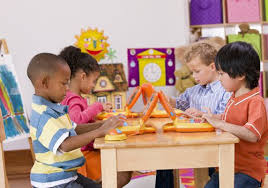 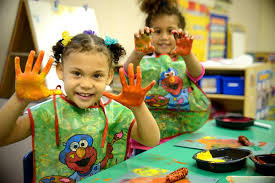 Impacts of Experience Prior to Pre-K
The science is clear: early experiences in the home, in other care settings, and in communities are built into the developing brain and body with life-long effects on learning, adaptive behavior, and health. 
Supportive early-life conditions foster curiosity, trust, learning, self-regulation, and steady growth. 
Adverse early life conditions such as extreme poverty, exposure to violence, and parental disengagement disrupt developing brain networks and can undermine a young child’s capacity to learn and to develop healthy relationships.
Why? Experiences in pre-k aimed at addressing the consequences of adversity and providing environments rich in language and cognitive stimulation thus have the potential to strengthen critical neural networks associated with learning.
Impacts of Experiences During Pre-Kindergarten
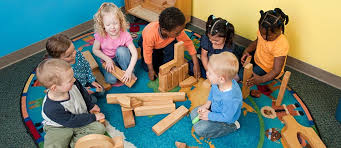 Pre-k programs are not all equally effective. 
Several effectiveness factors may be at work in the most successful programs. 
One such factor supporting early learning is a well implemented, evidence-based curriculum. 
Coaching for teachers, as well as efforts to promote orderly but active classrooms, may also be helpful.
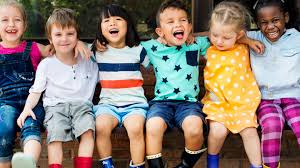 Pre-K Curriculum
Children who have a solid grounding in early developing skills are in a better position to gain from instruction that is focused on more advanced skills. 
Learning letter words and sounds supports the development of vocabulary and the capacity to share well-formed narratives, while learning to count supports children’s understanding of mathematical concepts such as cardinality, relative size, and problem-solving (calculating, measuring) skills. 
Learning to share and take turns prepares a child for collaborative projects. 
Strong conceptual skills—a rich vocabulary, a range of problem-solving strategies, a base of scientific and cultural knowledge, strong narrative skills—in turn make for more productive and efficient subsequent learning. 
Engaged young learners also display positive attitudes about school and about themselves as students, as well as foundational capacities to focus attention, remember and follow directions, 
Developmental science tells us that a key ingredient is the instructional, social, and emotional “serve-and-return” interactions that occur daily between teachers and children, as well as among classmates.
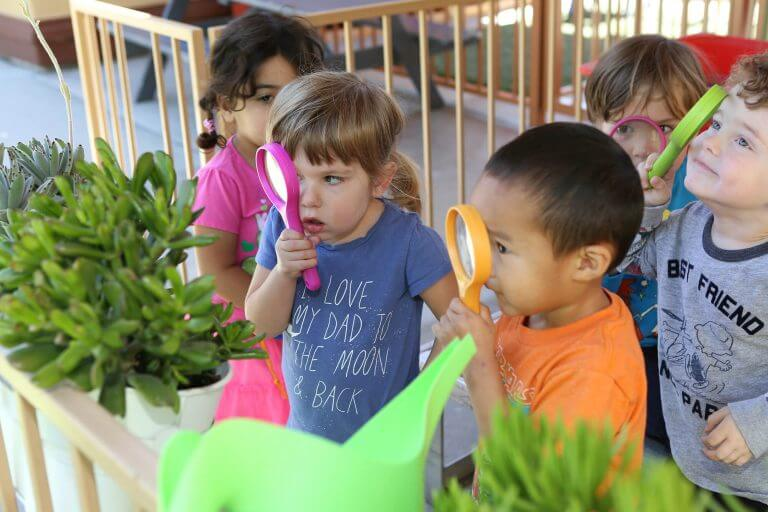 Key Factors in Pre-K curriculum
(1) curricula that are known to build foundational skills and knowledge, coupled with
(2) professional development and coaching that enable teachers 
(3) to create organized and engaging classrooms. 

Effective curricula provide engaging activities focused on skills and concepts that are ripe for learning by young children and that provide an essential foundation for more demanding, conceptually rich learning opportunities to follow.
“Global” vs. “Skills Area” Curriculum
High Quality Pre-K classroom: NAEYC
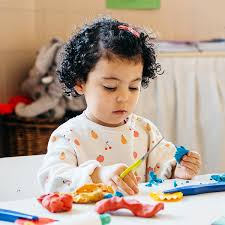 Creating a Caring Community of Learners
Teaching to Support Children’s Development and Learning
Planning and Adapting Curriculum
Setting learning goals for children that are challenging but achievable with help
Balancing group activities and instruction guided by the teacher with activities children choose themselves
Providing enough time for children to get deeply involved in activities and learning
Paying attention to and supporting children's interests, skills, and knowledge
Assessing Children’s Development and Learning 
Developing Relationships with Families
Pre-Kindergarten: 4 Year Old Milestones
Social/Emotional
o Enjoys doing new things o Plays “Mom” and “Dad” 
o Is more and more creative with make-believe play 
o Would rather play with other children than by himself 
o Cooperates with other children 
o Often can’t tell what’s real and what’s make-believe 
o Talks about what she likes and what she is interested in
Movement/Physical Development 
o Hops and stands on one foot up to 2 seconds
o Catches a bounced ball most of the time 
o Pours, cuts with supervision, and mashes own food
Language/Communication 
o Knows some basic rules of grammar, such as correctly using “he” and “she” 
o Sings a song or says a poem from memory such as the “Itsy Bitsy Spider” or the “Wheels on the Bus” 
o Tells stories 
o Can say first and last name
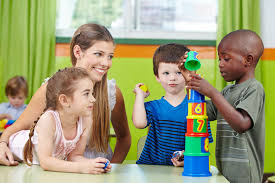 4 Year Old Milestones & standards
https://www.cpalms.org/Public/search/Standard


English Language Arts
Mathematics
Science
Social Studies

Visual Arts
Theater
Music
Physical Education
Dance
Cognitive (learning, thinking, problem-solving) 
o Names some colors and some numbers 
o Understands the idea of counting 
o Starts to understand time 
o Remembers parts of a story 
o Understands the idea of “same” and “different” 
o Draws a person with 2 to 4 body parts 
o Uses scissors o Starts to copy some capital letters 
o Plays board or card games 
o Tells you what he thinks is going to happen next in a book
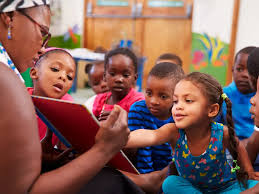 Types of Preschools: Florida
Voluntary PreK
Head Start
Private Pre-Kindergarten (Not taking State $)
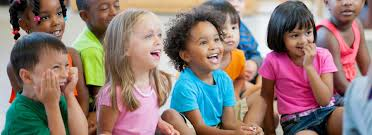 Experience with PreSchool Types
What types of Preschools have you observed?
Were there differences? Similarities?
How did they compare to Gestwicki p. 74 Checklist?
What type of Curriculum were they using?
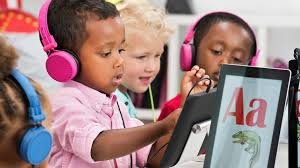 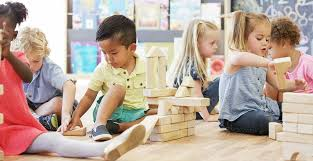 Voluntary Prekindergarten
Florida was one of the first states in the country to offer free prekindergarten for all 4-year-olds regardless of family income. 
The Voluntary Prekindergarten Education Program -- or VPK -- prepares early learners for success in kindergarten and beyond. VPK helps build a strong foundation for school using educational material corresponding to various stages in a child's development.
To be eligible, children must live in Florida and be 4 years old on or before Sept. 1 of the current school year. 
Parents can choose from different educational settings and various program options. Private child care centers, public schools and specialized instructional services providers offer VPK.
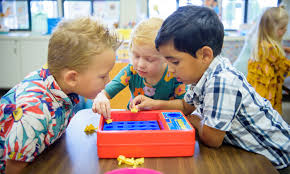 Head Start
Head Start: Federally Funded (HHS) Program (Block Grants)
Head Start programs promote the school readiness of infants, toddlers, and preschool-aged children from low-income families.
Early Learning & Development
Health
Family Well-Being
Head Start programs are available at no cost to children ages birth to 5 from low-income families. 
Orange County Head Start: Early Head Start Lead Teacher  Bachelor’s Degree in Child Development or a related field and a minimum of a CA Child Development Teacher Permit. Three (3) years teaching experience required: $20.78/hr.
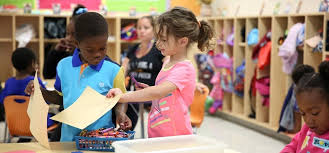 Readiness: Turn and Talk
How do we define readiness?
What does  a child need to be successful in Kindergarten and Elementary School?
What Developmental Stages/Milestones are important in making these decisions?
Voluntary Prekindergarten: Curriculum
Each VPK provider's curriculum must be developmentally appropriate, designed to prepare a student for early literacy, enhance age-appropriate student progress in attaining state-adopted performance standards, and prepare students to be ready for kindergarten based on the statewide kindergarten screening as described in Section 1002.67(2)(b), Florida Statutes. 
VPK providers may select or design the curriculum for their classrooms, unless they are on probation as a result of their kindergarten readiness rates falling below the minimum rate.
http://www.floridaearlylearning.com/vpk/vpk-providers/vpk-curriculum
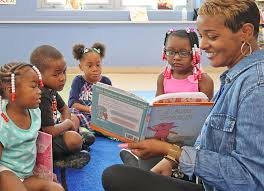 Kindergarten Readiness
What is school readiness?
School readiness isn't easy to define. Typical development can vary significantly among children around the ages of 4 and 5. And a child's development in one skill doesn't necessarily translate into development in others. However, there are milestones in childhood development that can help make the transition to the kindergarten classroom more successful. Children are likely to have some readiness in:
Demonstrating a curiosity or interest in learning new things
Being able to explore new things through their senses
Taking turns and cooperating with peers
Speaking with and listening to peers and adults
Following instructions
Communicating how they're feeling
Empathizing with other children
Controlling impulses
Paying attention
Limiting disruptive behaviors
These skills develop over time, depending on the individual child's abilities and experiences. As a result, school readiness might best be understood not as a single goal but as a process — providing early childhood experiences and an environment that prepares them to learn.
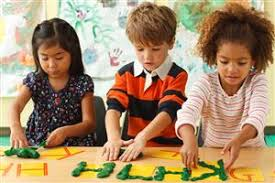 Florida Kindergarten Readiness Screener
FLKRS is also used to calculate the kindergarten readiness rates for the VPK Program. Kindergarten students must demonstrate a score of at least 500 on the Star Early Literacy assessment to be considered “ready for kindergarten.” 
Star Early Literacy: 20 minutes of testing time;  Computer Based; 27 Test Questions/Items
Alphabetic Principle
Concept of Work
Visual Discrimination
Phonemic Awareness
Phonics
Vocabulary 
Early Numeracy
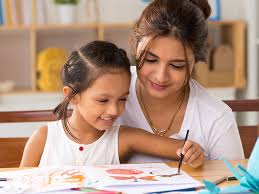 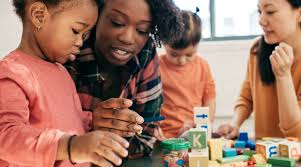 STAR Literacy Content
Alphabetic Principle
• Distinguish numbers from letters; Identify the letter that comes next; Recognize sound of uppercase letters
Concept of Word
• Identify longest word • Identify number of words • Differentiate letters from words
Visual Discrimination
• Differentiate uppercase letters • Identify words that are different • Match words that are the same
Phonological Awareness
• Identify rhyming words; Blend 2-syllable words; Recognize same final sounds (pictures)
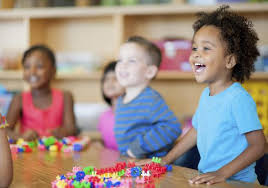 STAR Literacy Content
Phonics
• Match short vowel sounds to letters • Identify letter for final consonant sound • Identify sounds with word families
Vocabulary
• Read grade-level sight words • Understand position words • Match words with their synonyms
Early Numeracy
• Recognize numbers 0-20 • Complete a picture pattern • Compare sizes, weights, and volumes
What do you think?
Should Preschool Curriculum be Skills Based or Global/Integrated?
How would you balance the  STARs Readiness Test with Social Emotional?
What beyond literacy needs to be accounted for in later school success? 
How would you assess/measure it?
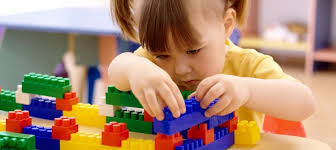